Basic application of Service Science
© Leonard Walletzký2022
Value estimation
How to find proper value proposition
Problem of moral hazard
Double moral hazard
Example
IT company
Value
Value estimation
Value proposition
Value proposition
Costs of value estimation
Software as a Service
How to communicate with normal managers
History
History
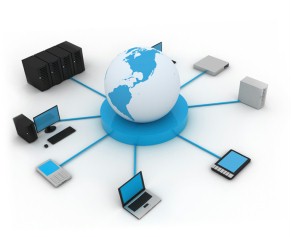 History
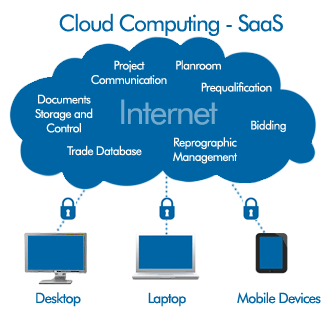 History
Applications
Architecture - provider
Architecture - provider
Architecture - client
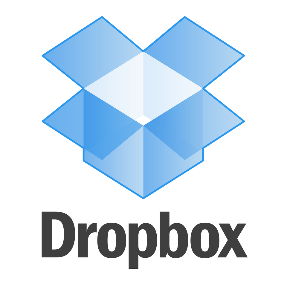 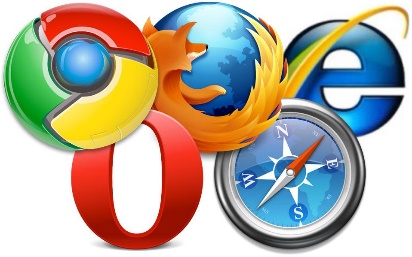 Business models
Freemium
Subscription fee
How to describe to managers?
Strengths
Low risk level
Immediate
Weaknesses
Opportunities
Threats
Sence of SWOT
Conclusion